Муниципальное бюджетное дошкольное образовательное учреждение детский сад «Рябинушка» р.п. Сосновское Нижегородской области«Здоровьесберегающая  технология «Рисование – линейная графика» в формировании у детей  6 лет готовности к школе»
Подготовила: Танаева Нина Александровна

2014 год
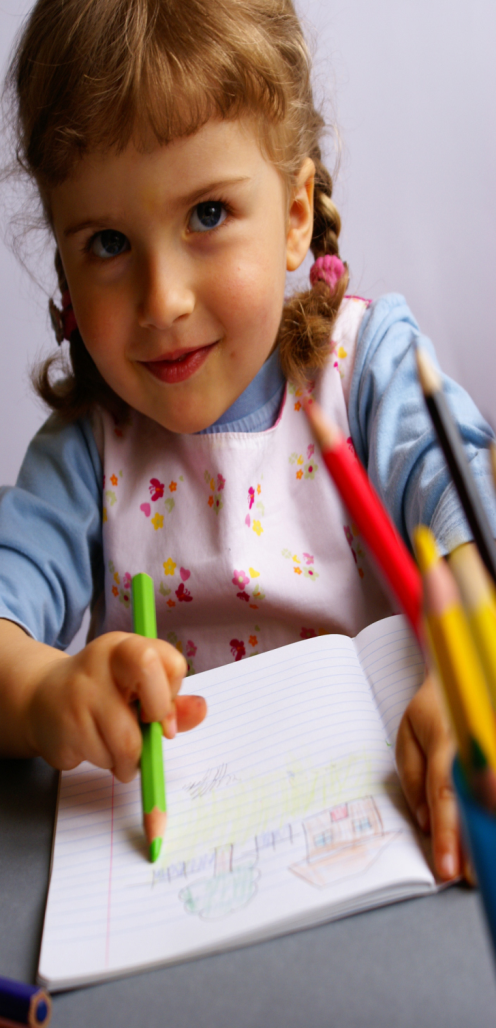 Подготовка детей к школе  - ответственный этап, завершающий дошкольное воспитание. От того, как он будет пройден, зависит успешность начального обучения и формирования у ребенка нового для него социального статуса школьника.
Основа школьного процесса
Чтение и письмо - основа школьного начального  учебно- познавательного процесса. Некоторые дети их легко осваивают и успешно учатся, а  для других загадочные палочки и закорючки становятся причиной многих бед, попреков в нерадивости со стороны педагогов и родителей.
Причины, затрудняющие обучение грамоте
обусловлены 	особенностями психофизического развития ребенка, его неумением соотнести абстрактно – условные знаки с конкретными явлениями и предметами.
         Недостаточное развитие мышц руки и глазного контроля не позволяют ребенку писать красиво.
Внедрение	здоровьесберегающей         педтехнологии	«Рисование-линейная графика»
Ее особенность: целенаправленное одновременное	и поэтапное развитие образного мышления и	формирование технических навыков
Задачи
Развитие у ребенка способностей к  художественному образному мышлению;
Развитие умений и навыков работы над графическими композициями разной степени сложности;
Развитие способностей к восприятию формы и содержания в графических композициях.
Темы НОД
Явления природы. Царство растений. Царство животных. Царство людей.
Человек и его деятельность. Земледелие, охота, строительство, спорт. Ремесла. Праздники и обряды. Родная земля. Пора ученичества.
Изобразительное и декоративно – прикладное искусство, литературные произведения, музыка, фольклор.
Интеграция образовательных областей
*«Познание», «Коммуникация»,

* «Здоровье», «Физическая культура»,

* «Музыка», «Социализация»,

* «Труд», «Безопасность»,

* «Чтение художественной культуры»
Этапы работы
* Складывание бумаги (сначала в одном направлении, затем  - в разных),
*Проведение линий по линиям сгиба,
* Рисование по линиям, образовавшимся клеткам
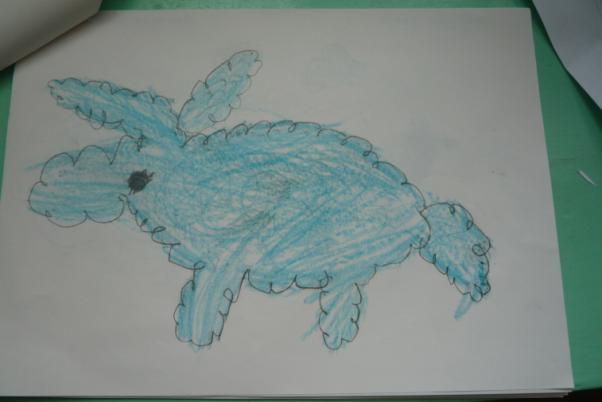 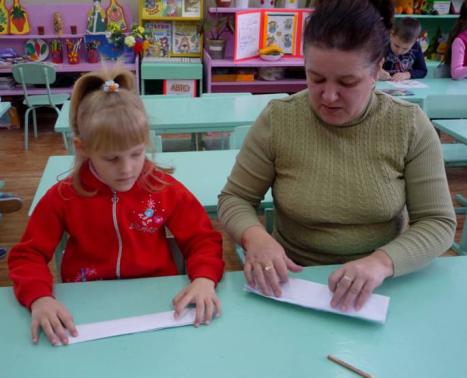 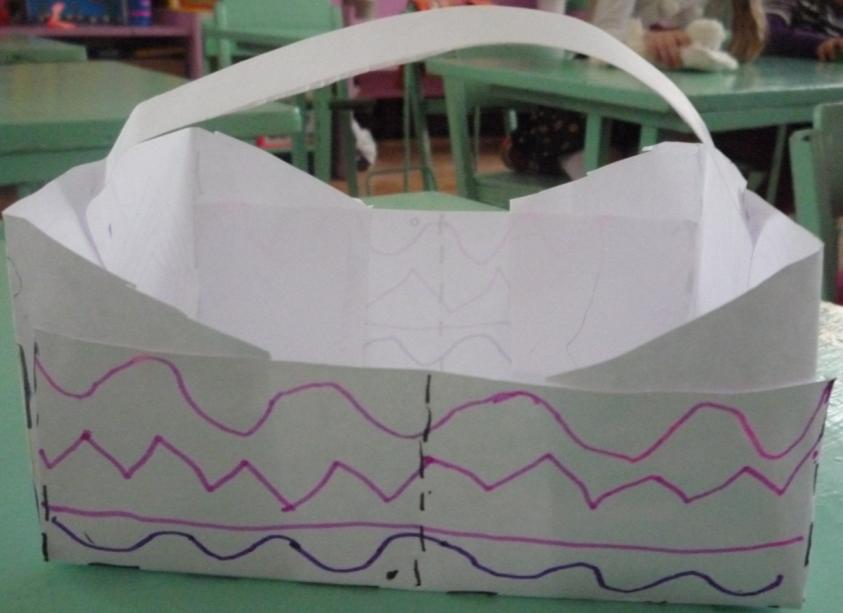 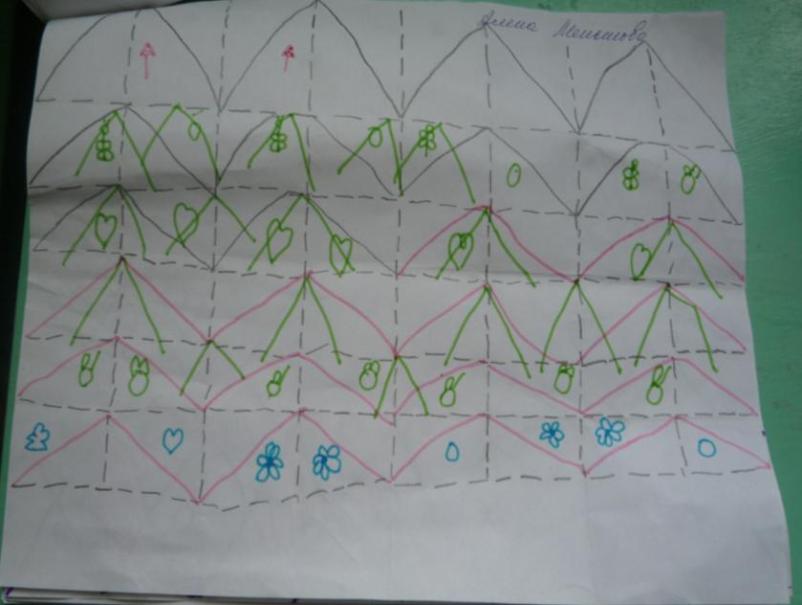 Использование графических (изобразительных) материалов
Карандаш,
 фломастер, 
шариковая  и гелиевая ручки,
 тушь, перо, 
краски, 
мелки и т.д.
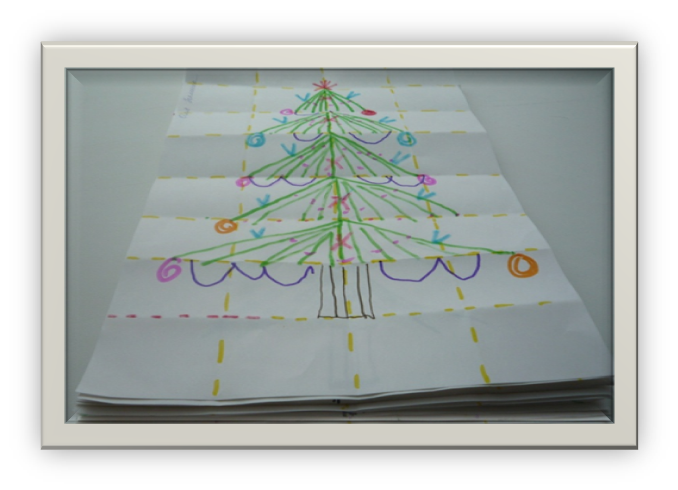 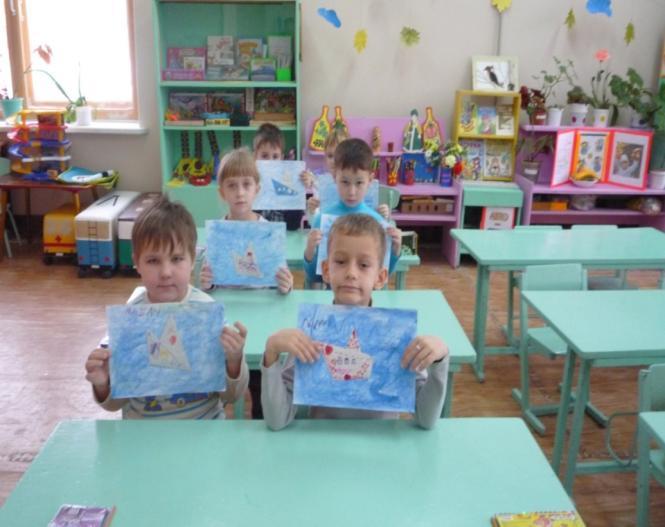 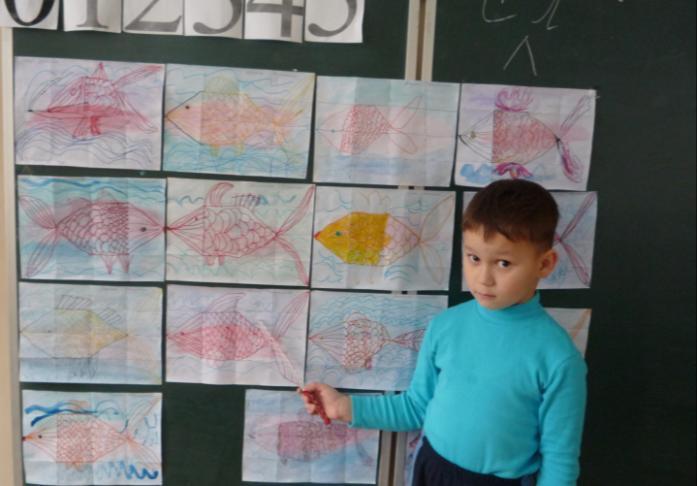 Вывод
*Ребенок	 приобретает	основные двигательные навыки, достигшие стадии автоматизма, которые обеспечивают умение легко и свободно вести линии в разных направлениях, произвольно управлять своими движениями и контролировать точность их выполнения.
* Тренируется тонкая моторика кисти руки.
*Обогащается	багаж  знаний    новыми представлениями о внешнем мире.
* Развивается образное мышление.
Спасибо за внимание!!!